EIC All-Silicon Tracker:powering options
EIC Silicon Consortium meeting
February 4, 2021

Alberto Collu

LBNL
‹#›
Outline
EIC tracker powering options document: general information

Document structure
Detector/power system requirements
Assumptions on sensors/modules
Powering options
Fixed voltage DC-DC converters
Serial powering
Preliminary material budget estimations and development time
‹#›
EIC tracker powering options document: general information
Purpose of the document
Explore the range of available powering options for a EIC all-silicon tracker
Determine material budget figures for each configuration
Approach
Not detailed concerning the underlying technologies
Mainly oriented toward determining:
Material budget vs granularity trade-offs
Material budget improvements as compared to state-of-the-art developments
Status of the document
Main powering options detailed, preliminary material budget estimates available
Work in progress…
Link (viewable)
https://docs.google.com/document/d/1BpARebuEncQ4vZ_8tlbwXl-__ihd-m6sq5c-MrIW7j8/edit?usp=sharing
How to contribute: send me an email (albertocollu@lbl.gov)
‹#›
EIC silicon tracker requirements
Requirements that are most relevant to the studies that are included in the document
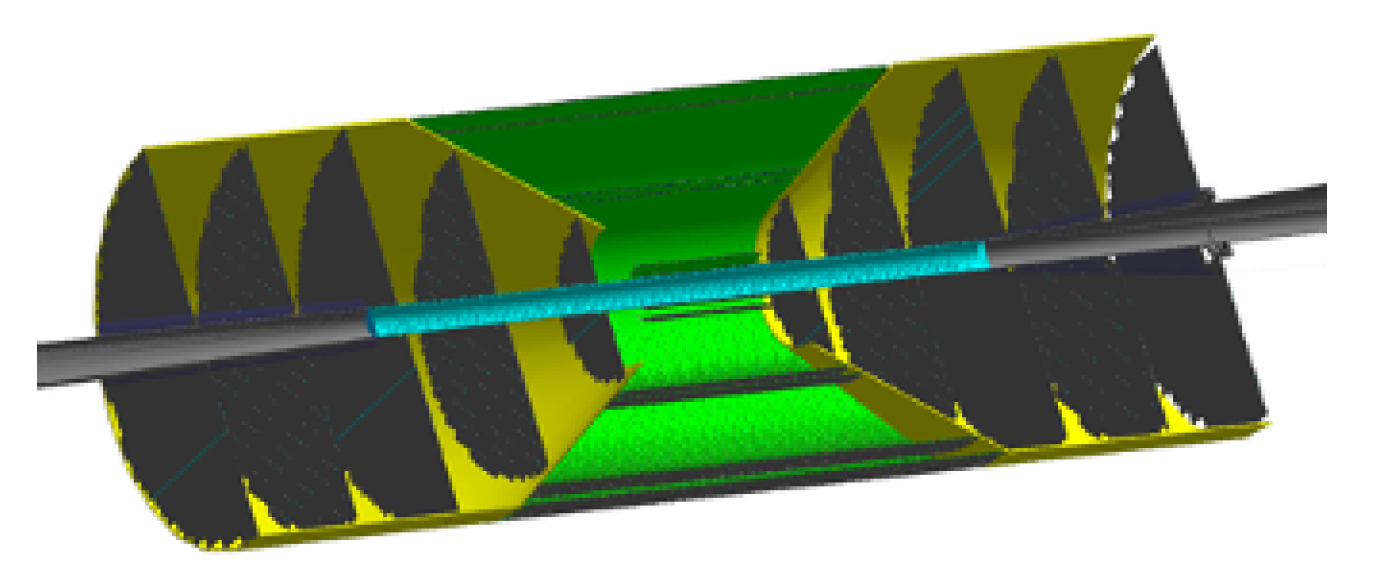 Detector geometry from YR
6 layer barrel (~7.5m2)
10 disks (~4.5m2)

Material budget per layer from Leo’s calculations
IL: 0.1% X0
ML, OL: 0.55% X0
Disks: 0.24% X0

Other requirements
Magnetic field: up to 3T
Electrical: input voltage @ 1.2V +/-10%
Radiation hardness requirements (TID, NIEL, High LET fluence, …)
TBD but expected to be lower than ALPIDE sensor radiation hardness specs
‹#›
Assumptions on sensors/modules
Module dimensions: 300 mm x 30 mm

Each module is made of N sensors (N depends on yield)

All modules powered at 1.2V +/- 10%

Current figures:
Digital current: 0.5A (~50% of that of an ALICE ITS-2 module), due to:
~Similar functionality as ITS-2, improved architecture
Reduced input voltage 1.8V 🡪 1.2V
Reduced gate capacitance
Additional digital current pessimism: 0.15A 
Analog current: 0.2A (~same as ALICE ITS-2 module)
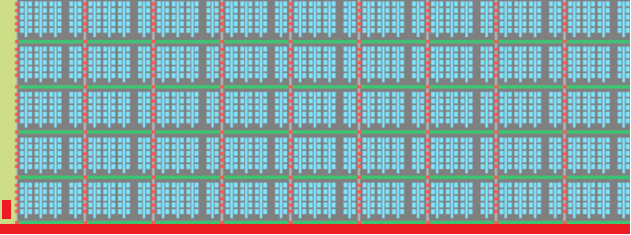 Sensor N
Sensor 1
Sensor 0
Central Barrel (~7.5m2): ~830 modules
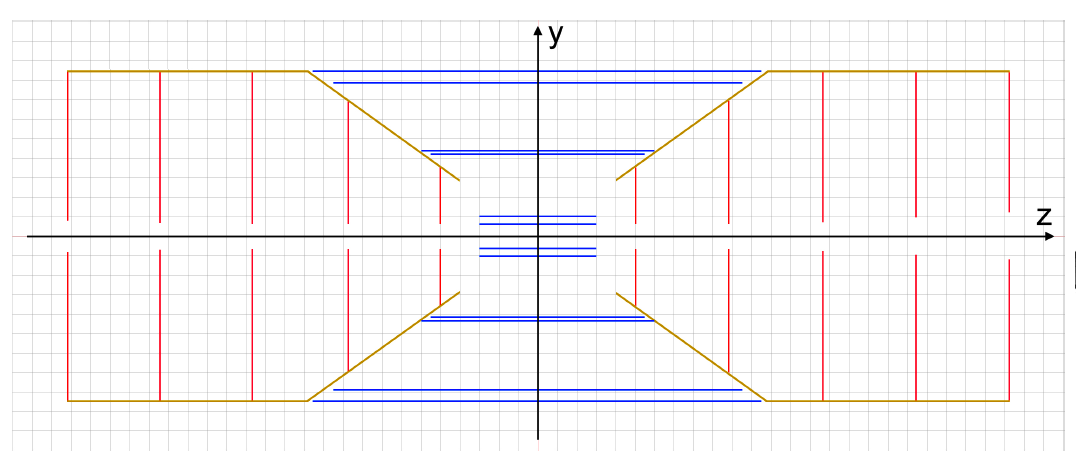 Disks side A (~2.25m2):
~250 modules
Disks side B (~2.25m2):
~250 modules
‹#›
Fixed voltage DC-DC converter powering option
Based on the use of DC-DC converters near the detector volume

DC-DC converters are bulky:
PCB + ASIC + inductor + metallic shield + …
A large number (O(1000)) of DC-DC converters is required to power a 12m2 tracker
Assumes that the detector is powered from both sides
Flexible Printed Circuits (FPC) to connect DC-DC converters to detector through gaps
Location and architecture of DC-DC converter circuitry dependent on:
Available space, radiation hardness requirements, material budget requirements, …
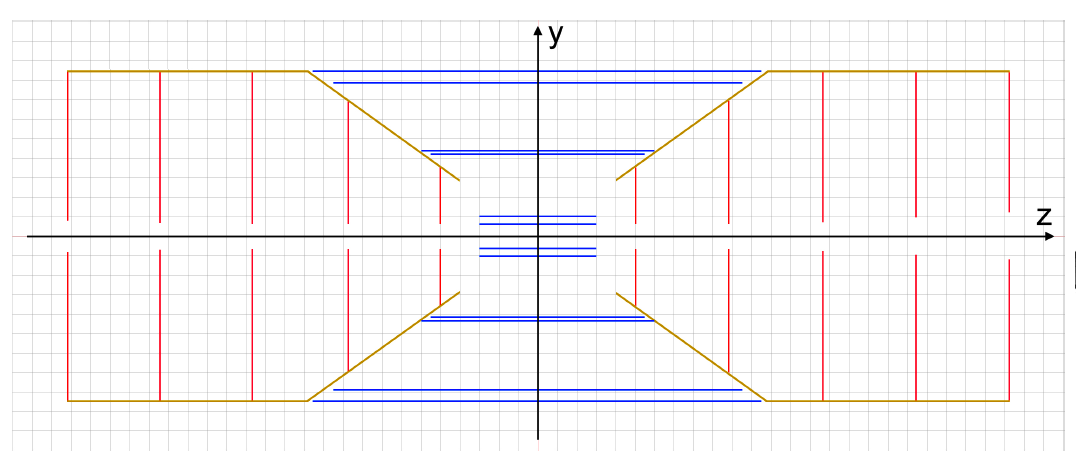 DC-DC conv
DC-DC conv
FPCs
FPCs
FPCs
FPCs
DC-DC conv
DC-DC conv
FPCs
FPCs
DC-DC conv
DC-DC conv
‹#›
Fixed voltage DC-DC converter powering option
DC-DC circuitry on detector sides kept as simple as possible
Segmented into independent units each powering a set of sensor modules
Each unit: DC-DC converter(s) + current sense(s) + passive components/connectors

Baseline DC-DC converter CERN FEASTMP. Bulky but:
Testing for radiation hardness and in magnetic field not needed:
200MRad TID by design
Works in > 4T magnetic fields
Will work with sensors in TJ 65nm technology
Output voltage range 0.9-5V
Max output current 4A  
Input voltage range 5-12V
ASIC, inductor
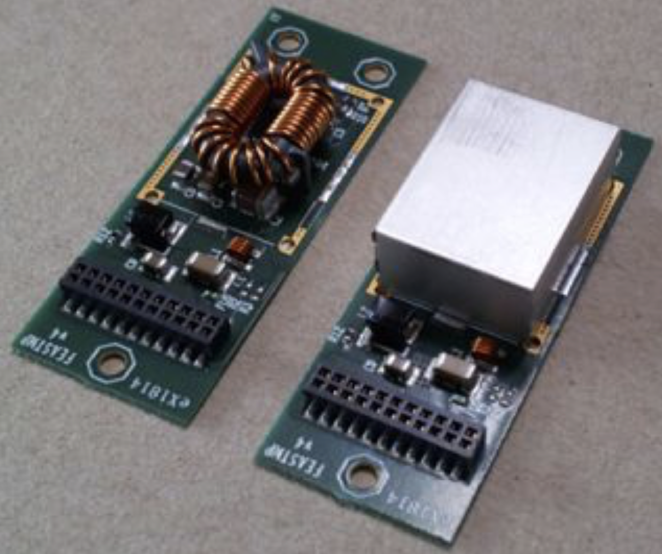 Shield
Interface connector
2A step performance
Very low switching noise (<2mVpp)
Good efficiency (> 60%)
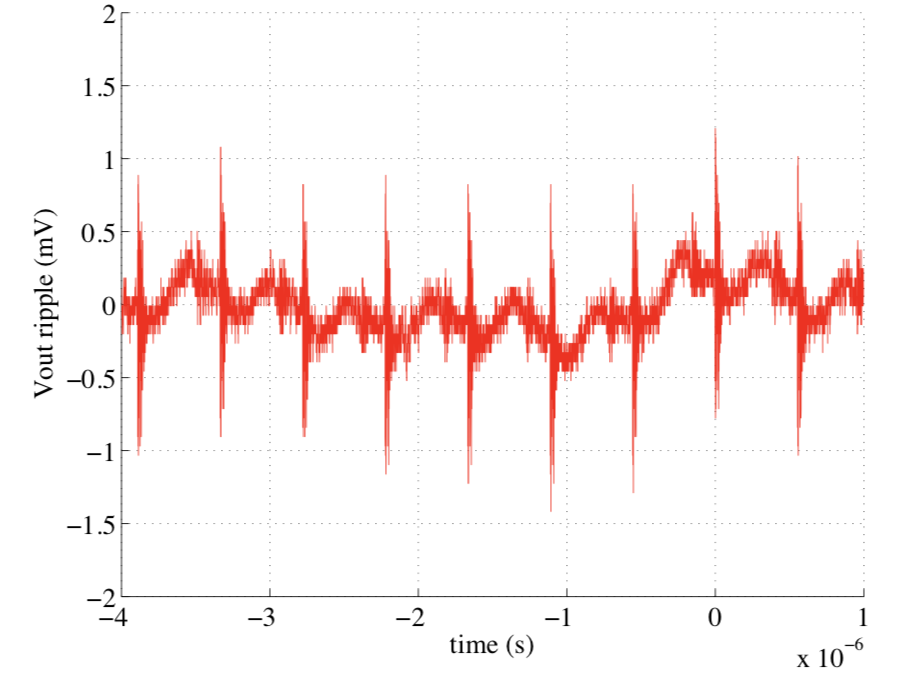 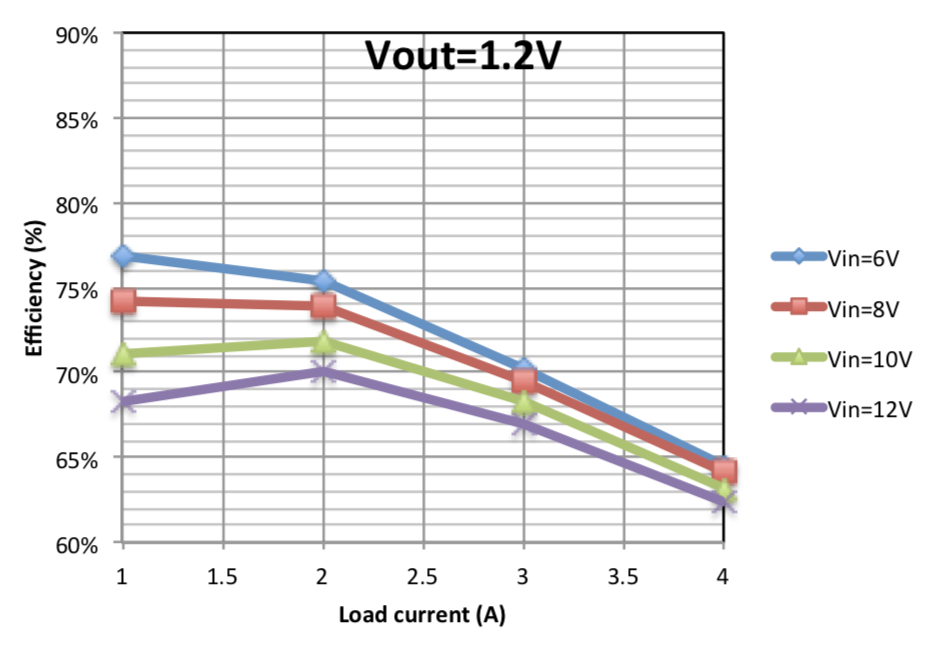 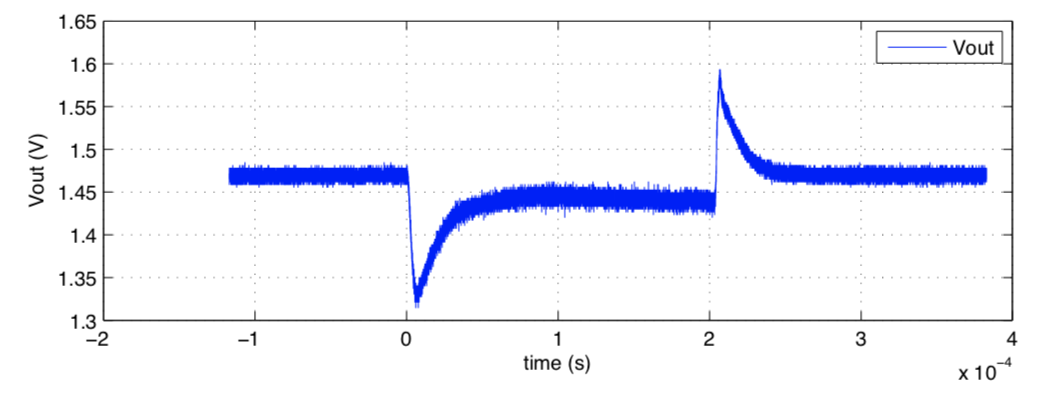 ‹#›
Fixed voltage DC-DC converter powering option
Material budget impacted by granularity in different ways at different locations
Off-detector
(~10m away)
Outside the detector
(~1-10m away)
Inside the detector
Detector sides
Off-detector electronics
channel + sense (optional)
DC-DC converter
Units
Module 0
Module 1
Digital
Analog
mostly independent
from granularity
highly
dependent on granularity
mostly independent
from granularity
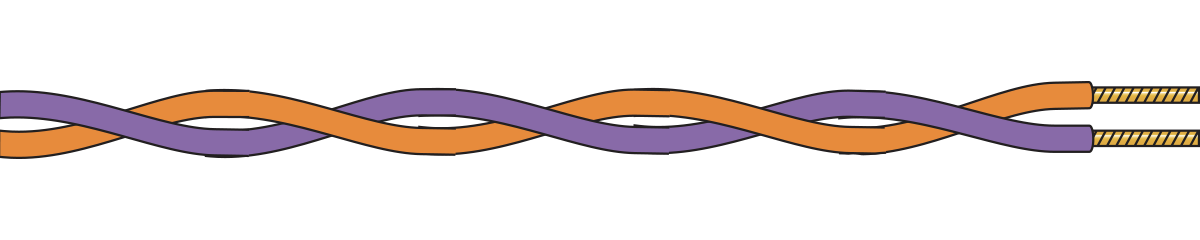 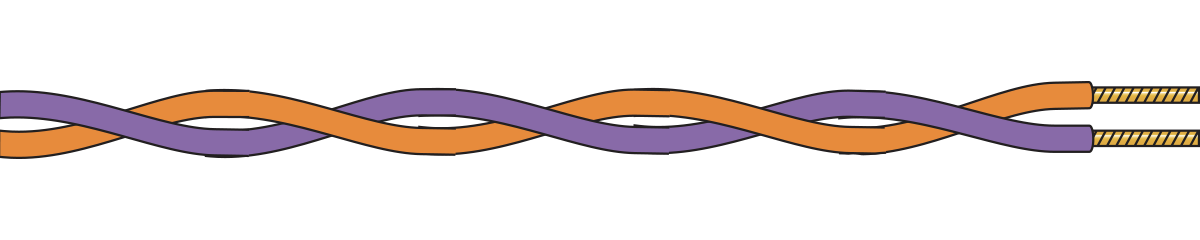 Not assessed
Highest material budget/highest granularity
Lowest material budget/lowest granularity
Digital and analog powered independently for each module
(ALICE ITS-2-like configuration):

Disks: ~1000 DC-DC converters
Barrel: ~1700 DC-DC converters
Total PCB area: ~3m2
4 modules fully powered from a single DC-DC converter:

Disks: ~125 DC-DC converters
Barrel: ~210 DC-DC converters
Total PCB area: ~1.25m2
‹#›
Fixed voltage DC-DC converter powering option
Example implementation of an EIC tracker outer layer stave FPC
4 modules
2 FPCs back-to-back, powered from the forward and backward regions
Allows for a lower number of metal traces per FPC as compared to ITS-2
wider and shorter metal traces, hence lower material budget
Traces with equalized voltage drops 🡪 Identical and fixed voltage DC-DC converters
Module 1
DVDA DVDD Bias
Module 3
Bias DVDD DVDA
DVDA DVDD Bias
Module 2
Bias DVDD DVDA
Module 4
Factoring in the projected current figures for ITS-3-like sensors
Coverlay (50um)
~60% material budget
reduction
Aluminum (100um)
ALICE
ITS-2
FPC
stackup
EIC
FPC
stackup
Coverlay (50um)
Aluminum (25um)
Kapton (50um)
Aluminum (100um)
Kapton (50um)
Aluminum (25um)
Coverlay (50um)
Coverlay (50um)
More dramatic improvements can be achieved by integrating data/config FPC with power FPC
‹#›
Serial powering option
Main features:
Modules are connected in series (GNDN-1 🡪 VDDN) 🡪 Reduced number of FPC traces
Constant chain current forced by current source (off-detector)
Shunt LDOs integrated in each module drain excess current (Ichain  - Imodule)
module N
module 1
module 0
Current
Source
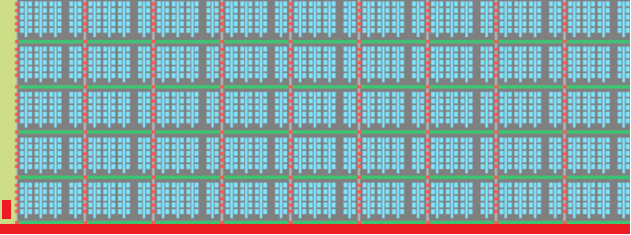 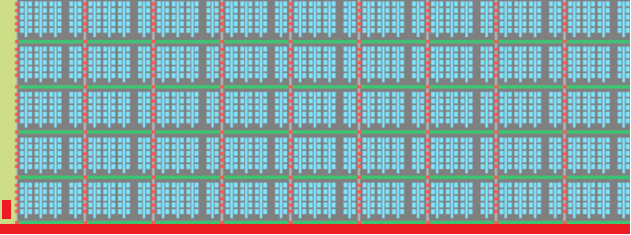 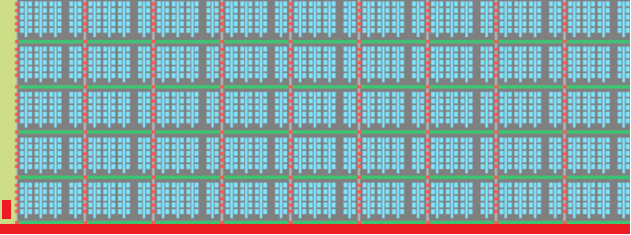 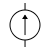 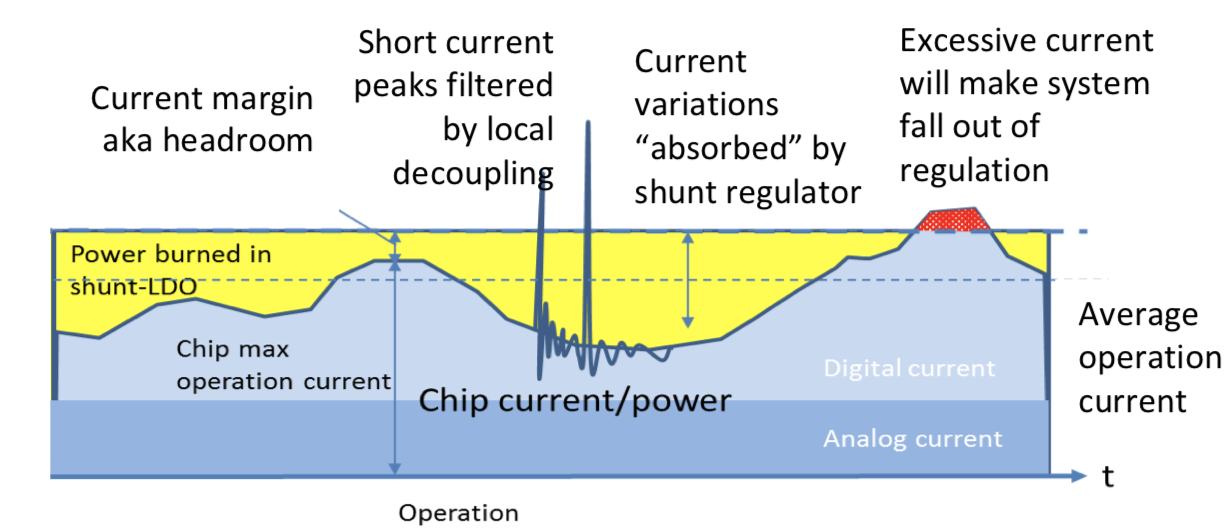 https://indico.cern.ch/event/681247/contributions/2929073/attachments/1640109/2618527/SerialPowerACES2018.pdf
A serial powering scheme currently in use in the ATLAS experiment inner tracker
New powering circuits/schemes under development within the RD53 project
‹#›
Serial powering option
Material budget scales ~linearly with granularity
Off-detector
(~10m away)
Outside the detector
(~1-10m away)
Inside the detector
Detector sides
Off-detector electronics
Connectors only
Module 0
Module N
Module 1
Each connection carries the same current regardless of the number of modules connected to it (fixed cable/FPC trace cross sectional dimensions)
Increasing granularity will increase the number of connections thereby linearly increasing material budget
Not assessed
‹#›
Material budget figures and development time
*assumes 10% max voltage drop across cables + FPC traces
Fixed voltage DC-DC converter option could be the baseline:
Easier implementation, independent from sensor development, DC-DC converters available
Serial powering enables further reductions of material budget in/near detector volume
‹#›